АНАЛІЗ ФОНДОВОГО РИНКУВикладач: к.е.н., доцент Щебликіна Інна Олександрівна
Метою викладання навчальної дисципліни «Аналіз фондового ринку» є   формування у студентів системи знань, необхідної для розуміння механізмів функціонування ринку цінних паперів як невід’ємної складової фінансового ринку, його структури, принципів та основних тенденцій розвитку в сучасних умовах.
Основними завданнями вивчення дисципліни «Аналіз фондового ринку» є:  засвоєння теоретичних та практичних основ та особливостей функціонування ринку цінних паперів у фінансовій системі країни; вироблення умінь застосовувати методи аналізу цінних паперів; засвоєння закономірностей і механізму здійснення професійної діяльності на фондовому ринку; вироблення умінь з практики формування та управління портфелем цінних паперів; засвоєння значення та сутності інфраструктури ринку цінних паперів та особливостей діяльності його учасників.
В результаті вивчення курсу здобувачі повинні досягти таких результатів навчання (компетентностей):
ІК. Здатність розв’язувати складні спеціалізовані завдання та практичні проблеми в ході професійної діяльності у галузі фінансів, банківської справи, страхування та фондового ринку або у процесі навчання, що передбачає застосування окремих методів і положень фінансової науки та характеризується невизначеністю умов і необхідністю врахування комплексу вимог здійснення професійної та навчальної діяльності.
ЗК01. Здатність до абстрактного мислення, аналізу та синтезу. 
ЗК02. Здатність застосовувати знання у практичних ситуаціях. 
ЗК06. Здатність проведення досліджень на відповідному рівні ЗК07. Здатність вчитися і оволодівати сучасними знаннями.
ЗК08. Здатність до пошуку, оброблення та аналізу інформації з різних джерел. 
СК05. Здатність застосовувати знання законодавства у сфері монетарного, фіскального регулювання та регулювання фінансового ринку. 
СК11. Здатність підтримувати належний рівень знань та постійно підвищувати свою професійну підготовку.
СК 14. Розуміння особливостей функціонування фондового ринку та інструментів, які на ньому обертаються.
ПР01. Знати та розуміти економічні категорії, закони, причинно-наслідкові та функціональні зв’язки, які існують між процесами та явищами на різних рівнях економічних систем.
 ПР02. Показати належний рівень знань у сфері фінансів, банківської справи та страхування, знати і розуміти теоретичні основи та принципи фінансової науки, особливості функціонування фінансових систем. 
ПР03. Визначати особливості функціонування сучасних світових та національних фінансових систем та їх структури. 
ПР07. Розуміти принципи, методи та інструменти державного та ринкового регулювання діяльності в сфері фінансів, банківської справи та страхування.
ПР13. Володіти загальнонауковими та спеціальними методами дослідження фінансових процесів. 
ПР14. Вміти абстрактно мислити, застосовувати аналіз та синтез для виявлення ключових характеристик фінансових систем, а також особливостей поведінки їх суб’єктів.
ПР16. Застосовувати набуті теоретичні знання для розв’язання практичних завдань та змістовно інтерпретувати отримані результати. ПР17. Визначати та планувати можливості особистого професійного розвитку. 
ПР26. Визначати особливості функціонування та тенденції розвитку фондового ринку, володіти методичним інструментарієм діагностики стану фондового ринку.
Методи навчання 

 Лекції, практичні заняття: репродуктивний метод (лекція, пояснення, доповідь); наочні методи (презентації, діаграми, ілюстрації, схеми); метод проблемного викладу (постановка проблем і розкриття шляху їхнього вирішення); дискусійні методи (дискусії, презентації, робота в групах, мозковий штурм, дебати); економіко-статистичні методи.

Самостійна робота: репродуктивний метод, дослідницький метод, метод навчання з використанням Інтернет-технологій (електронне навчання), аналіз, синтез, індукція, дедукція, узагальнення.
Тематика курсу
Тема 1. Загальна характеристика фондового ринку.
Тема 2. Основні фінансові інструменти фондового ринку.
Тема 3. Похідні фінансові інструменти.
Тема 4. Професійна діяльність на фондовому ринку.
Тема 5. Механізм випуску та обігу цінних паперів.
Тема 6. Інфраструктура фондового ринку.
Тема 7. Особливості ціноутворення на фондовому ринку.
Тема 8. Методики оцінки та аналізу інструментів ринку цінних паперів.
Тема 9. Фондові індекси.
Тема 10. Формування портфеля цінних паперів та управління ним.
Тема 11. Інформаційно-рейтингові агентства та їх роль на фондовому ринку.
«Не шукайте голку у копиці сіна. 
Просто купіть всю копицю сіна цілком!»



Джон С. Богл був американським інвестором, підприємцем і засновником компанії Vanguard Group, однієї з найбільших інвестиційних компаній у світі. Він відомий як піонер пасивного інвестування та творець першого індексного фонду, що дозволив інвесторам отримувати стабільний дохід з мінімальними витратами.
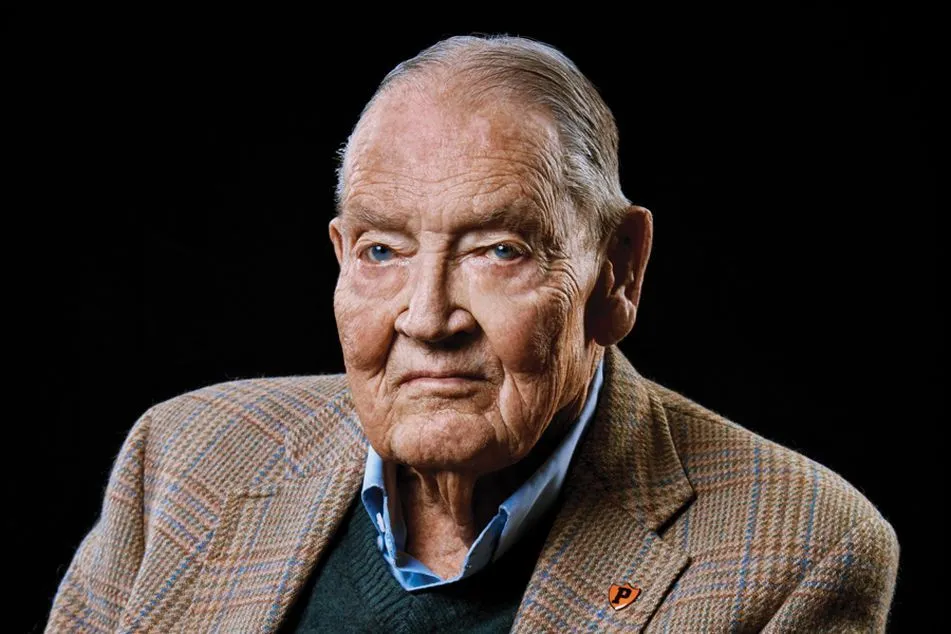 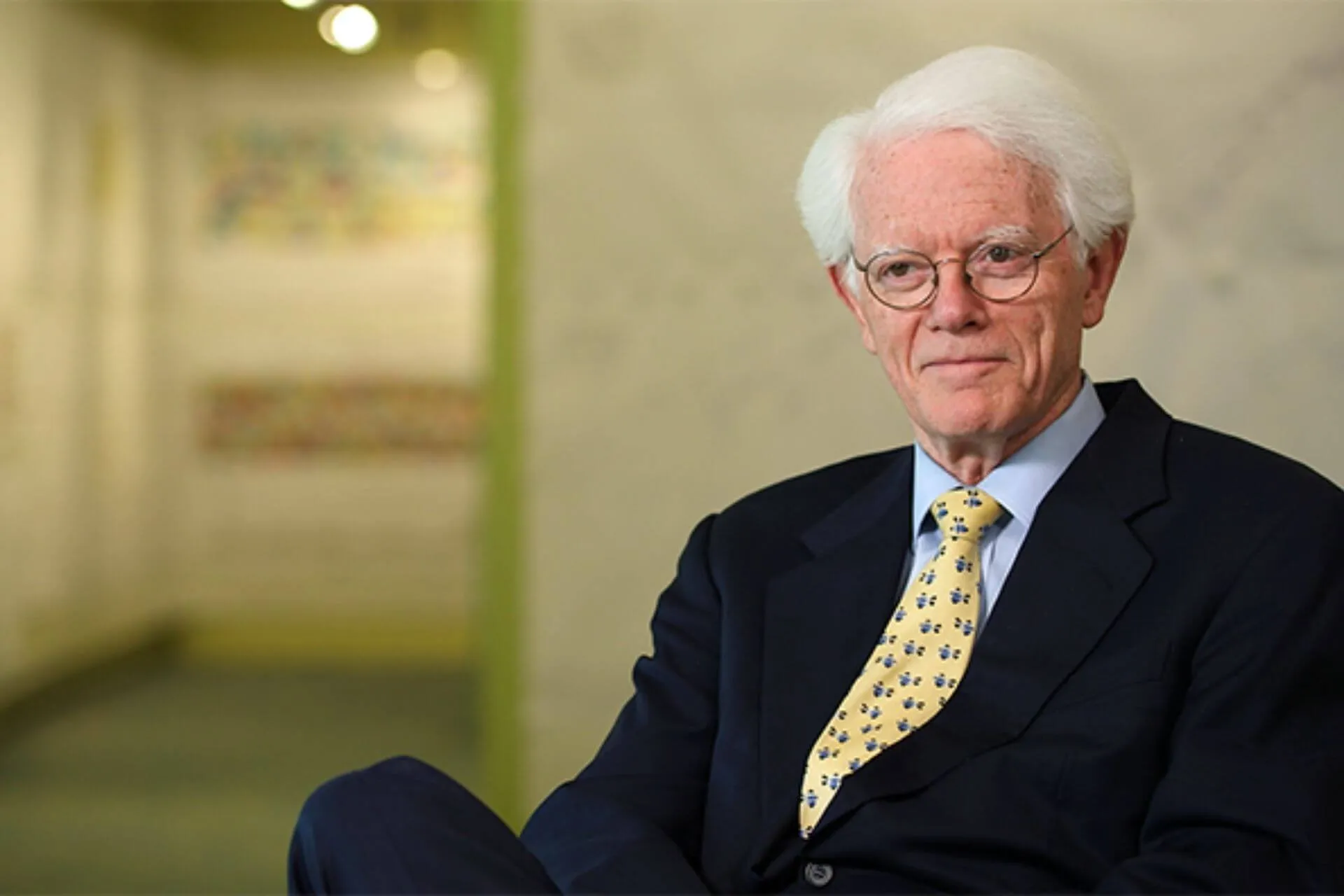 «Знайте, чим ви володієте, і знайте, 
чому ви цим володієте»




Цей вислів належить відомому американському інвестору Пітеру Лінчу. Він здобув широку популярність як керуючий інвестиційним фондом Fidelity Magellan Fund з 1977 по 1990 рік. Під його керівництвом фонд досяг вражаючих результатів, забезпечуючи середньорічну дохідність близько 29%, що зробило його одним із найуспішніших фондів у світі.